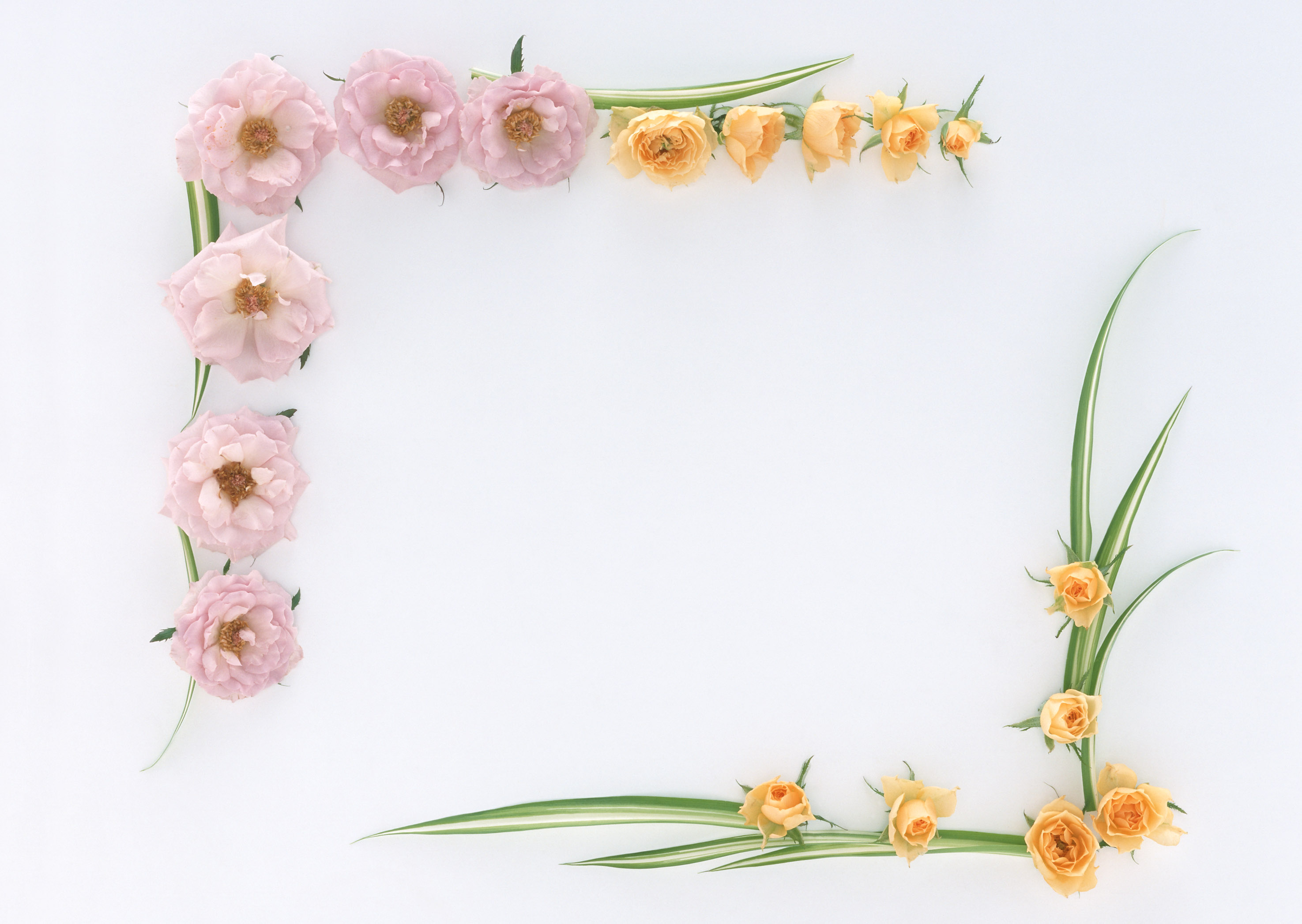 Thứ hai ngày 24 tháng 04 năm 2023
Toán
Ôn tập về các phép tính với số tự nhiên ( tiếp theo)
Khám phá
Bài 1:  Đặt tính rồi tính :
a) 2057 x 13
428 x 125
3167 x 204
b)  7 368 : 24                 
13 498 : 32                           
285120 : 216
2 057
3167
428
x
X
X
125
204
13
2 140
8 56
42 8
53 500
Bài 1:  Đặt tính rồi tính :
6
1
1
7
12
6
8
6
5
2
0
7
3
6
3
4
6
1
2
7
4
6
4
6
0
6
8
7 368
24
216
285 120
13 498
32
Bài 1:  Đặt tính rồi tính :
6
9
3
9
1
6
0
7
6
1
8
0
1
3
2
2
4
1
4
3
2
5
8
0
0
0
26
0
Bài 2: Tìm x
a) 40 x X = 1400                          b)  X  : 13 = 205
X  = 1400 : 40
X   = 205 x13
X     = 35
X =    2665
Bài 3. Viết số hay chữ thích hợp vào chỗ chấm:
a × b =  ... × a
b
(a x b) x c = a × (b x ...)
c
a× 1 = ... × a = ...
1
a
a× (b + c)  = a x b + a x ...
c
a : ... =  a
1
. : a =  1         ( a khác 0)
a
... : a =  0         ( a khác 0)
0
Bài 4
>
<
=
<
>
13 50…..135 x 100
257..….8762 x 0
>
26 x 11…280
320: ( 16 X 2 )….320 :16 : 2
=
>
1600…….1 006
15 x 8 x  37 …. 37 x 15 x 8
=
Bài 5: Một ô tô cứ đi  12 km thì tiêu hao hết 1 lít xăng, giá tiền 1lít xăng là 19000 đồng.Tính số tiền phải mua xăng để ô tô đó đi được quãng đường là 180 km
Bài giải:
Số lít xăng ô tô đó đi hết quãng đường 180km là :
 : 12  = 15 ( l )
Số tiền phải mua xăng để ô tô đó đi là:
7500 x 15 = 112 500 (đồng )
                                       Đáp số : 112 500 đồng
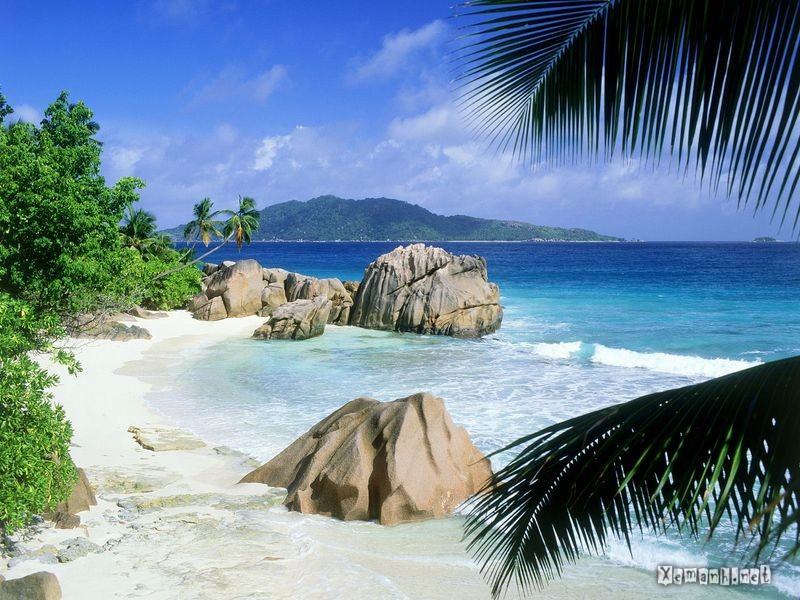 Kết thúc tiết học
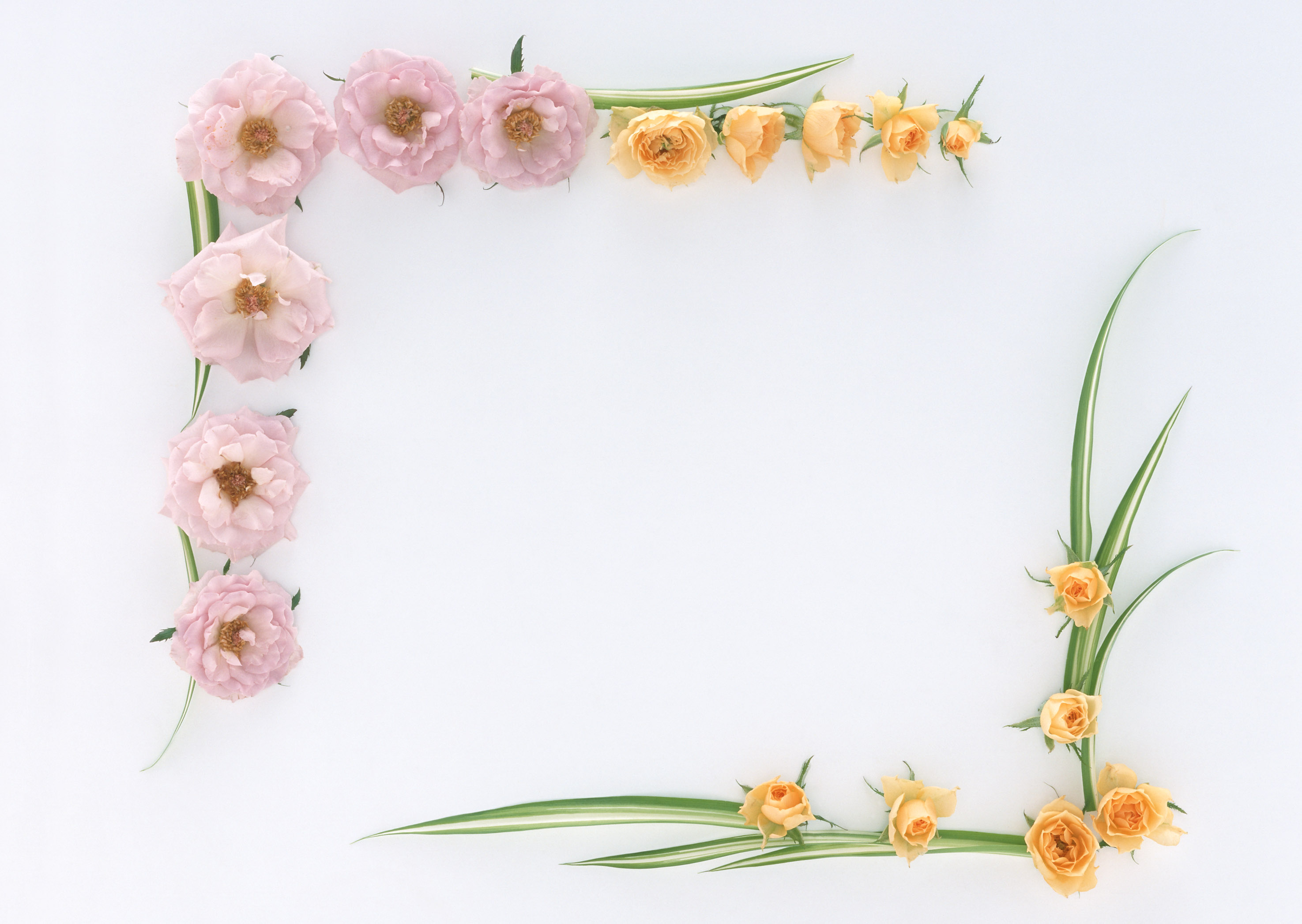 Thứ ba ngày 25 tháng 04 năm 2023
Toán
Ôn tập về các phép tính với số tự nhiên ( tiếp theo)
Khám phá
1. Tính giá trị  biểu thức: m + n;       m - n; m x n; m : n, với : m = 952, n = 28
952 + 28 = 980
952 - 28 =  924
952 x 28 = 26656
952 : 28 = 34
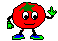 Bài 2. Tính:
b) 9700 : 100 + 36 x 12
a) 12054 : (15 + 67)
=       97      +     432   
=  529
= 12054 :
82
= 147
(160 x 5 - 25 x 4) : 4
29150 - 136 x 201
= (800  - 100) : 4
= 29150 -
27336
=   700 : 4                               =   175
=  1814
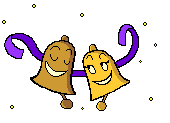 Bài 3. Tính bằng cách thuận tiện nhất:
18 x 24  : 9
a) 36 x  25 x 4
=  36 x (25 x 4)
=  (18 : 9) x 24
=   2 x 24
=  36 x  100
=  3600
=   48
(41 x 8) x (2 x 5)
41 x 2 x 8 x 5 =
=  328  x  10
=  3280
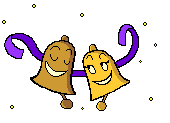 Bài 3. Tính bằng cách thuận tiện nhất:
215 x 86 + 215 x 14
b) 108 x (23 + 7)
=  108 x 30
=  215 x (86 + 14)
=  215 x 100
=  3240
=  21500
53 x 128 - 43 x 128
=  128 x (53 - 43)
=  128 x 10
=  1280
319m
76m
4. Một cửa hàng tuần đầu bán đượcc 319m vãi, tuần sau baùn ñöôïc nhieàu hôn tuaàn ñaàu 76m. Hoûi trong hai tuaàn ñoù, trung bình moãi ngaøy cöûa haøng baùn ñöôïc bao nhieâu meùt vaûi, bieát raèng cöûa haøng môû cöûa taát caû caùc ngaøy trong tuaàn?
Tóm tắt:
Tuần đầu:
Tuần sau:
Trung bình mỗi ngày trong hai tuần bán?m vải
319m
76m
Tuần đầu:
Tuần sau:
Trung bình mỗi ngày trong hai tuần bán? m vải
Gợi ý :
Để tìm mỗi ngày trong hai tuần bán bao nhiêu mét vải ta làm thế nào?
Ta lấy tổng  số m vải hai tuần (số m vải tuần đầu cộng với số m vải tuần sau) rồi chia tổng số ngày trong hai tuần.
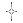 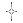 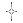 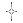 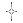 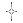 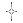 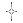 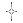 Bài giải:
Số mét vải tuần sau cửa hàng bán được là:                    319 + 76 = 395 (m)                                                        Số mét vải cả hai tuần cửa hàng bán được là:                    319 + 714 = 714(m)                                                        Số ngày cả hai tuần là:                                                        7 x 2 = 14( ngày)                                                       Trung bình mỗi ngày cửa hàng bán được là:                     714 : 14 = 51(m )                                                     	        Đáp số: 51m vải
Bài giải
Đổi 2 tuần = 14 ngày
Số mét vải tuần sau bán được là:
319 + 76 = 395 (m)
Trung bình mỗi ngày bán được là:
(319 + 395) : 14 = 51(m)
                    Đáp số: 51m
Bài 5: Một hộp bánh giá 24000 đồng và một chai sữa giá 9800 đồng. Sau khi mua 2 hộp bánh và 6 chai sữa, mẹ còn lại 93 200 đồng. Hỏi lúc đầu mẹ có bao nhiêu tiền ?
- Số tiền mua 2 hộp bánh = số tiền mua 1 hộp bánh × 2.
- Số tiền mua 6 chai sữa = số tiền mua 1 chai sữa × 6.
- Tính tổng số tiền mua 2 hộp bánh và 6 chai sữa.
- Số tiền lúc đầu mẹ có = số tiền mua 2 hộp bánh và 6 chai sữa + số tiền còn lại của mẹ.
Bài 5: Một hộp bánh giá 24000 đồng và một chai sữa giá 9800 đồng. Sau khi mua 2 hộp bánh và 6 chai sữa, mẹ còn lại 93 200 đồng. Hỏi lúc đầu mẹ có bao nhiêu tiền ?
Bài giải
Số tiền mua hai hộp bánh là:
           		24 000 × 2 = 48 000 (đồng)
		Số tiền mua 6 chai sữa là:
          			9800 × 6 = 58 800 (đồng)
		Mua 2 hộp bánh và 6 chai sữa hết số tiền là:
         			 48 000 + 58 800 = 106 800 (đồng)
		Số tiền mẹ có lúc đầu là:
          			93 200 + 106 800 = 200 000 (đồng)
                             			 Đáp số: 200 000 đồng.
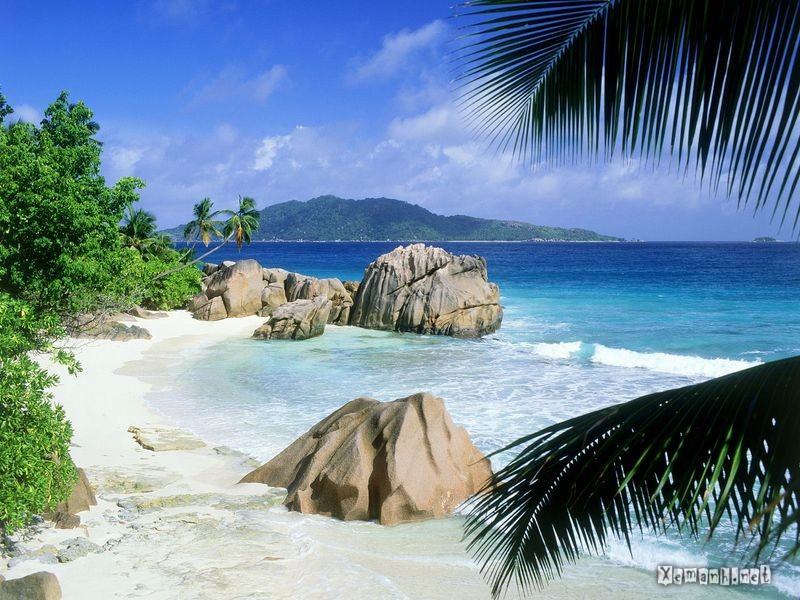 Kết thúc tiết học